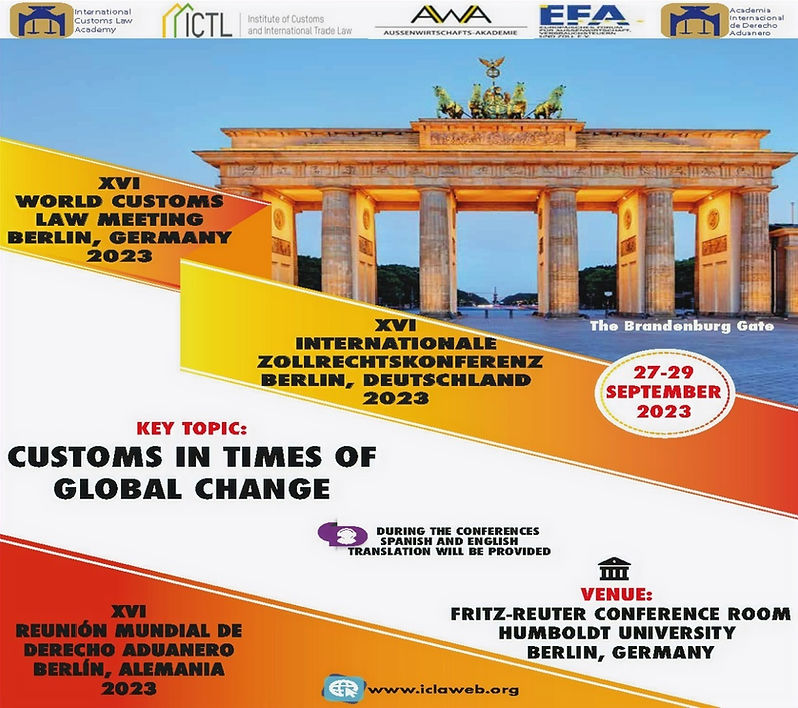 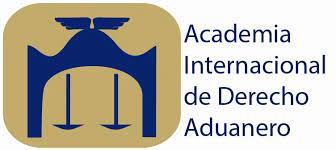 PUBLICACIONES ADUANERAS(2019-2023)
Rosaldo Trevisan
29/septiembre/2023
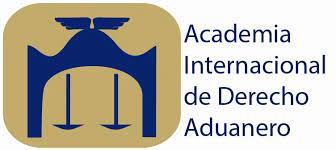 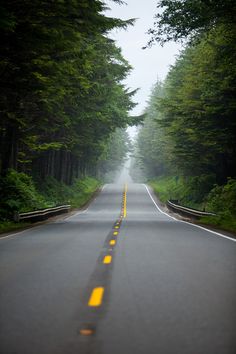 Publicaciones aduaneras
Obras individuales de autores miembros
Obras colectivas coordinadas por miembros
Obras colectivas con participación de miembros
Otras obras
Publicaciones Aduaneras (2019-2023)
Rosaldo Trevisan
Obras individuales de autores miembros de la ICLA
Andrés ROHDE PONCE. Derecho Aduanero Mexicano. Tomos I/II. Tirant lo Blanch. Ciudad de México, 2021/2022.
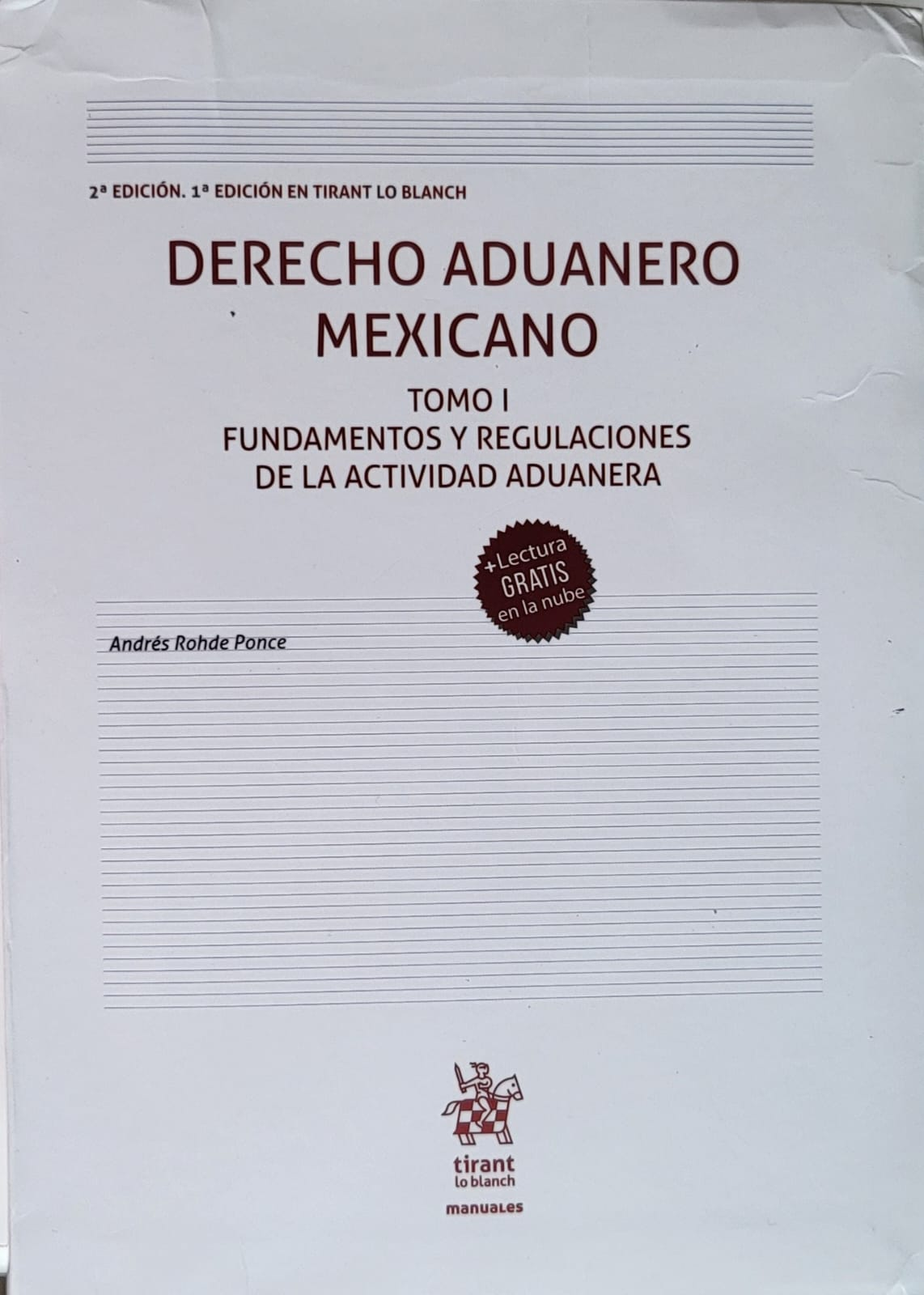 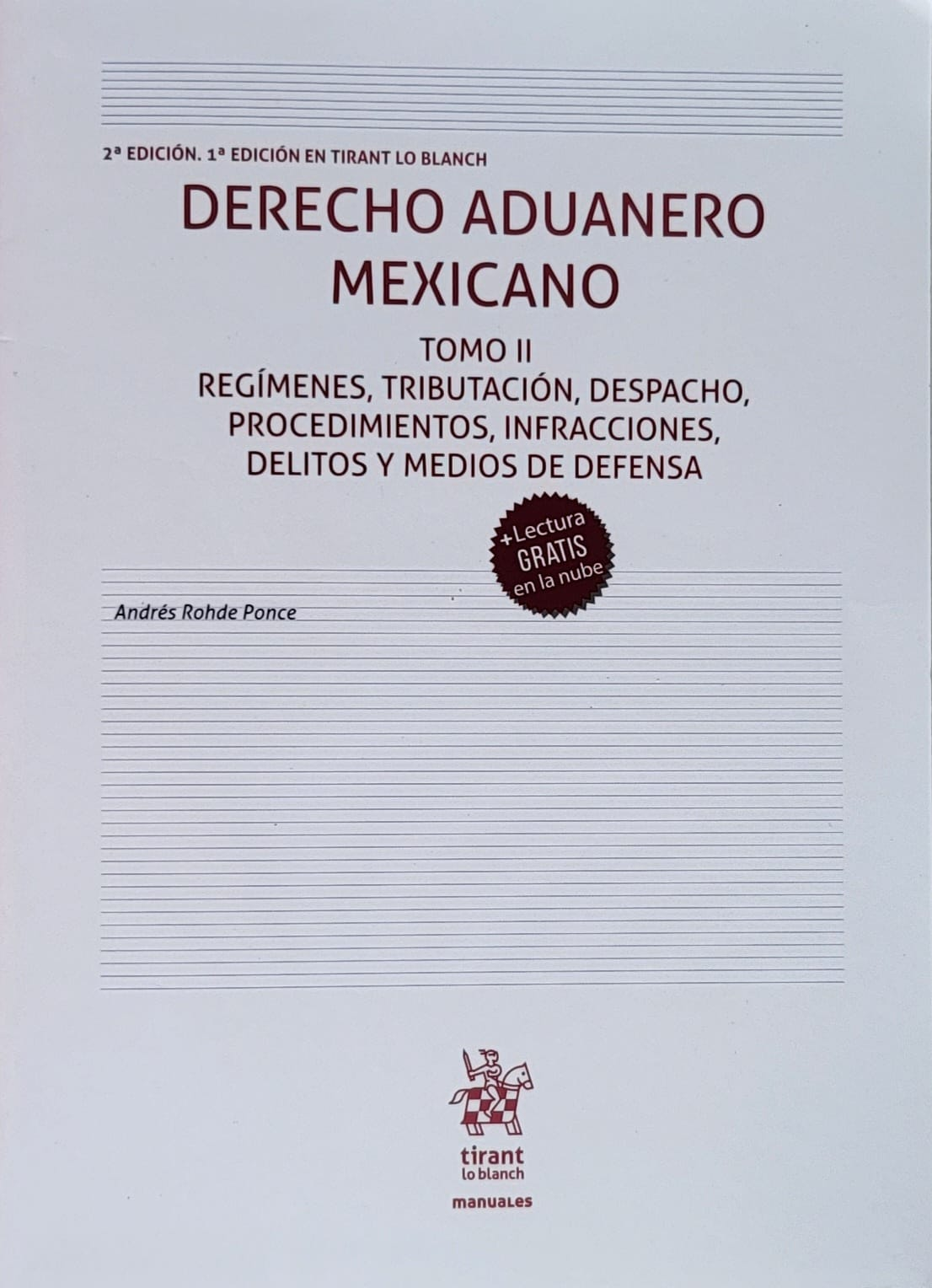 Tomo I: Fundamentos y Regulaciones de la Actividad Aduanera
Tomo II: Regímenes, Tributación, Despacho, Procedimientos, Infracciones, Delitos y Medios de Defensa
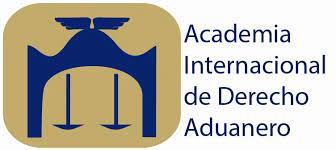 Publicaciones Aduaneras (2019-2023)
Obras individuales de autores miembros de la ICLA
Andrés ROHDE PONCE. La Facilitación del Comercio. Cuidad de México: CAAAREM, 2021.
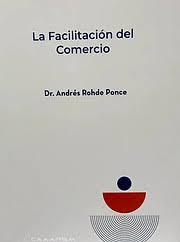 Elementos estructurales del comercio internacional
Nociones de la facilitación del comercio
Antecedentes normativos
El AFC/OMC
El agente aduanal
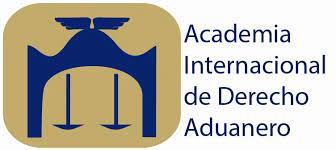 Publicaciones Aduaneras (2019-2023)
Obras individuales de autores miembros de la ICLA
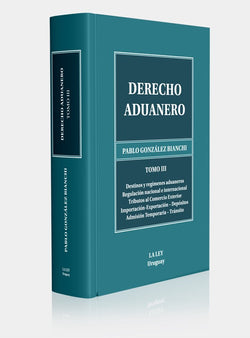 Pablo González BIANCHI. Derecho Aduanero. Tomo III. Montevideo: La Ley, 2021.
Destinos y regímenes aduaneros
Regulación nacional e internacional
Tributos al comercio exterior
Importación / exportación
Depósitos, Admisión Temporaria, Tránsito
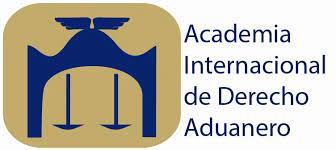 Publicaciones Aduaneras (2019-2023)
Obras colectivas coordinadas por miembros de la ICLA
Germán PARDO CARRERO (dir.) Santiago Ibáñez MARSILLA... (coord.). Derecho Aduanero. TI/II. Bogotá: Tirant lo Blanch, 2019/2020.
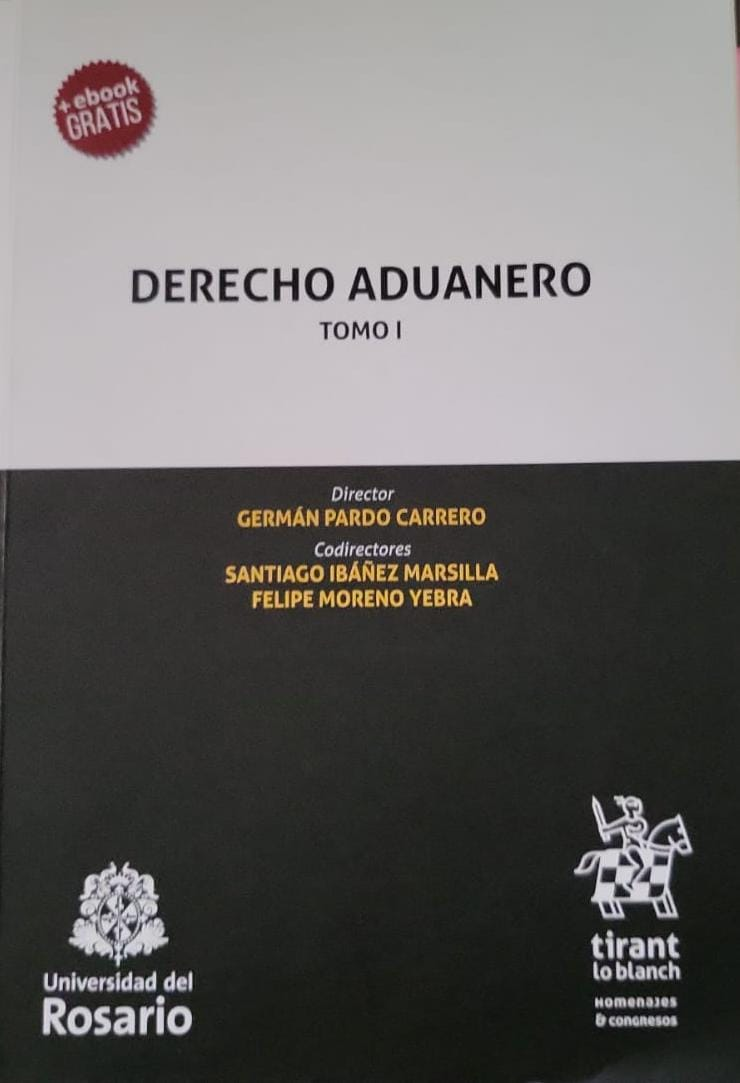 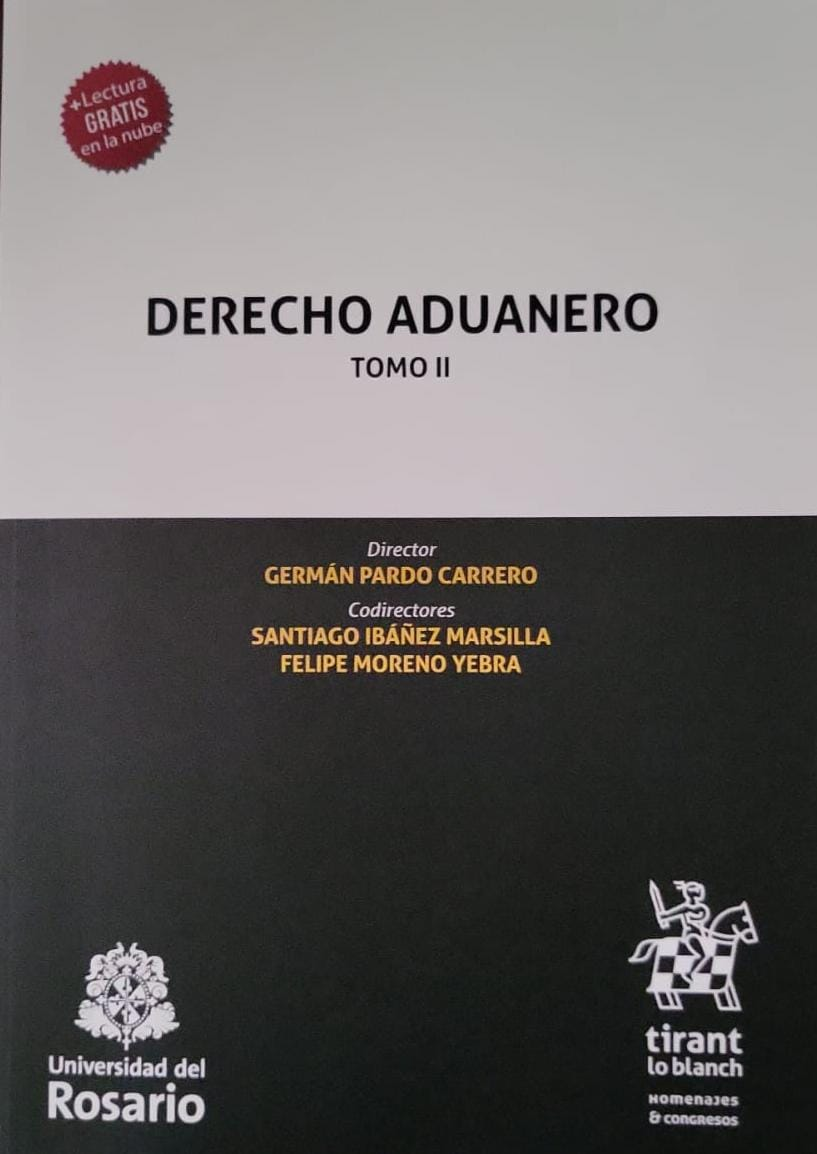 Enrique Carlos Barreira, Ricardo Xavier Basaldúa, Héctor Guillermo Vidal Albarracín, Juan Patricio Cotter, Julio Carlos Lascano y Horacio Felix Alais (ARG)
Germán Pardo Carrero, Juan José Lacoste y Rogelio Perilla Gutiérrez (COL) 
Edgar Fernando Cosio Jara y Julio Guadalupe Báscones (PER)
Rosaldo Trevisan (BRA)
Andrés Rohde Ponce y Máximo Carvajal Contreras (MEX) 
Pablo Labandera y Pablo González Bianchi (URU)
Juan José Pérez Cotapos Contreras (CHI)
Santiago Ibáñez Marsilla (ESP)
Sara Armella (ITA)
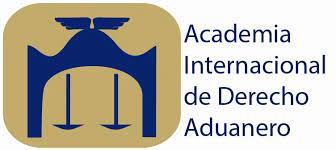 Publicaciones Aduaneras (2019-2023)
Obras colectivas coordinadas por miembros de la ICLA
Germán PARDO CARRERO (Dir.). Ilícitos Aduaneros y Sanciones. Bogotá: Tirant lo Blanch, 2022.
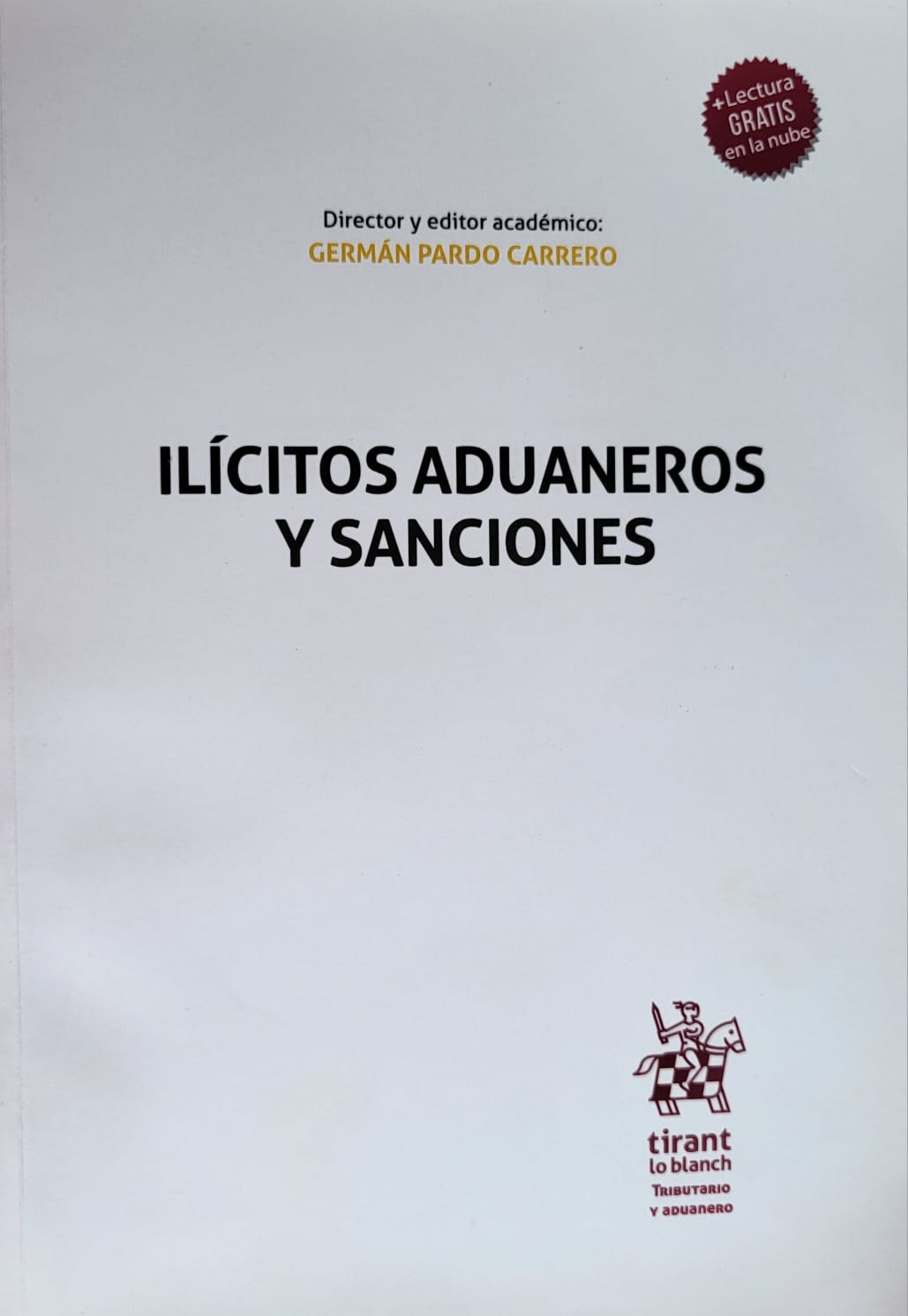 Enrique Carlos Barreira, Ricardo Xavier Basaldúa, Héctor Guillermo Vidal Albarracín, Juan Patricio Cotter y Horacio Felix Alais (ARG)
Germán Pardo Carrero, Juan José Lacoste, Rogelio Perilla Gutiérrez y Ramiro Araújo Segovia (COL) 
Edgar Fernando Cosio Jara y Julio Guadalupe Báscones (PER)
Rosaldo Trevisan (BRA)
Pablo Labandera (URU)
Juan José Pérez Cotapos Contreras (CHI)
Santiago Ibáñez Marsilla (ESP)
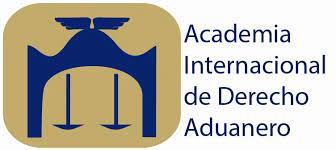 Publicaciones Aduaneras (2019-2023)
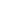 Obras colectivas coordinadas por miembros de la ICLA
Rosaldo TREVISAN (Org.). Temas Atuais de Direito Aduaneiro III. São Paulo: Aduaneiras, 2022.
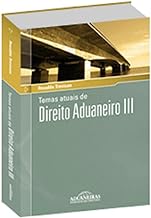 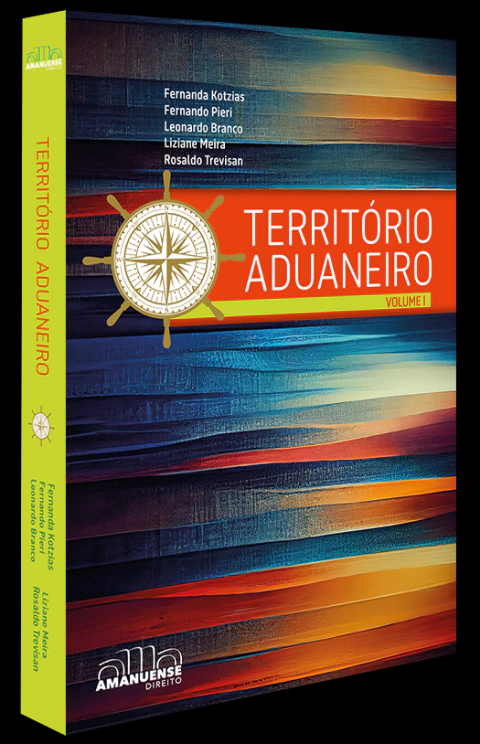 Andrés Rohde Ponce (MEX)
Enrique Carlos Barreira, Ricardo Xavier Basaldúa y Juan Patricio Cotter (ARG)
Germán Pardo Carrero (COL) 
Rosaldo Trevisan, Liziane Angelotti Meira e Fernando Pieri Leonardo (BRA)
Fernanda KOTZIAS; Fernando PIERI; Leonardo BRANCO; Liziane MEIRA; e Rosaldo TREVISAN. Território Aduaneiro. vol. I. São Paulo: Amanuense, 2023.
Rosaldo Trevisan, Liziane Angelotti Meira e Fernando Pieri Leonardo (BRA), Ricardo Xavier Basaldúa (ARG)
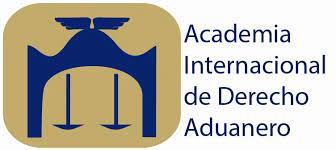 Publicaciones Aduaneras (2019-2023)
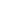 Obras colectivas con participación de miembros de la ICLA
Osvaldo Agripino de CASTRO JUNIOR (Org.). Constituição, Tributação e Aduana no Transporte Marítimo e na Atividade Portuária. Belo Horizonte: Forum, 2020.
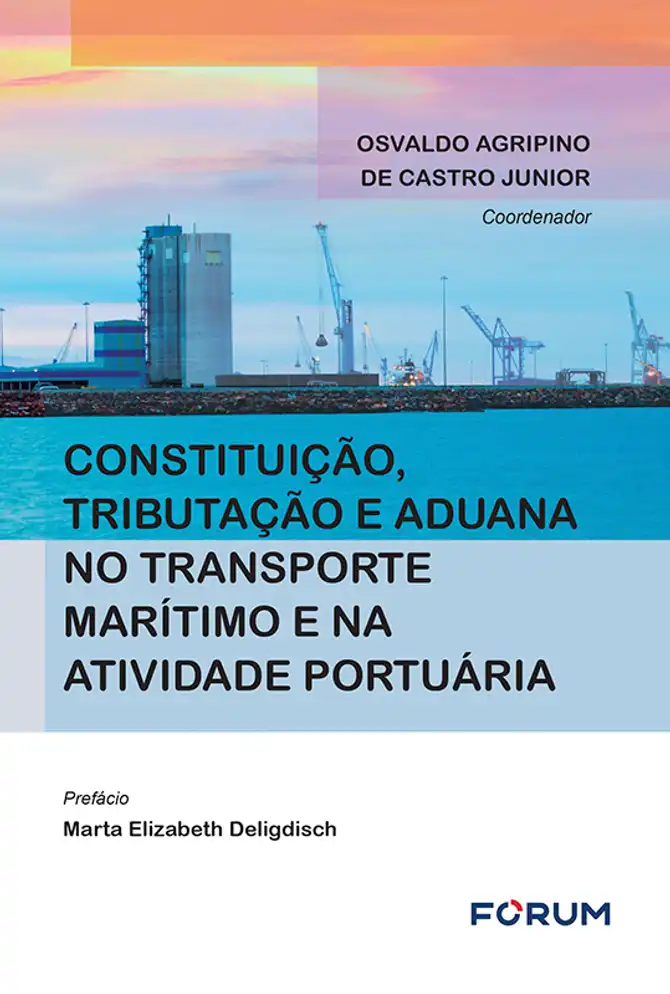 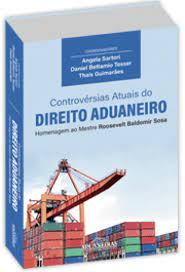 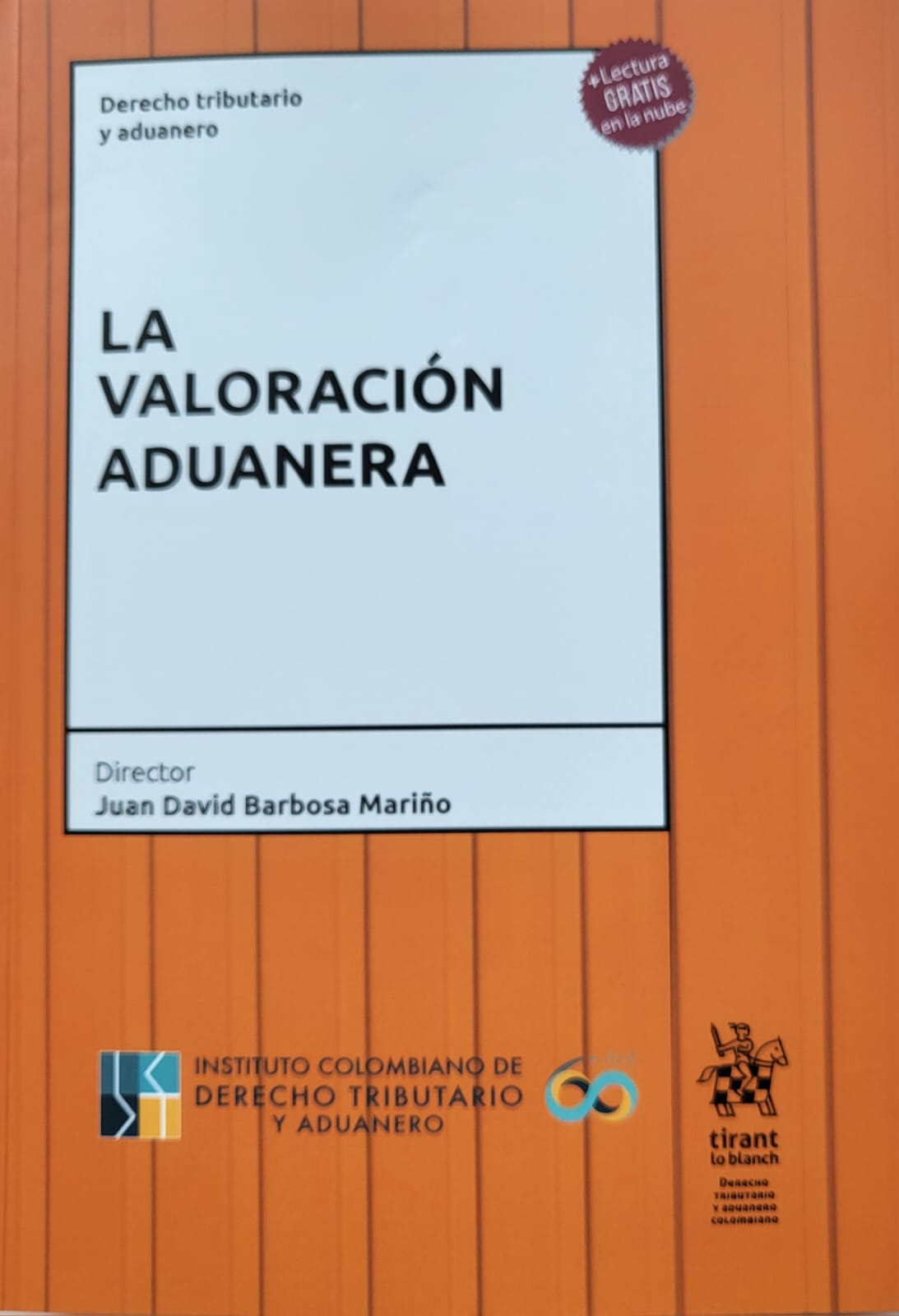 Ângela SARTORI; Daniel Bettamio TESSER; Thaís GUIMARÃES (Org.). Controvérsias Atuais do Direito Aduaneiro: Homenagem ao Mestre Roosevelt Baldomir Sosa. São Paulo: Aduaneiras, 2022.
Onofre Alves BATISTA JÚNIOR; e Paulo Roberto Coimbra SILVA (coord.). Direito Aduaneiro e Direito Tributário Aduaneiro. Belo Horizonte: Letramento/Casa do Direito, 2022.
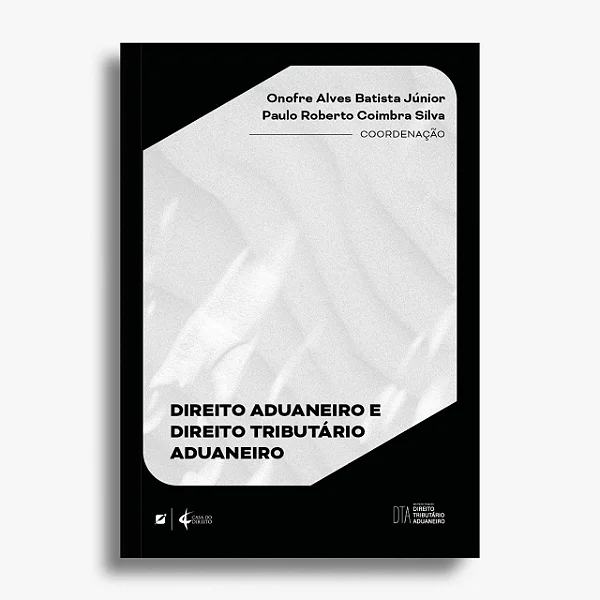 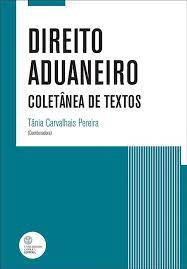 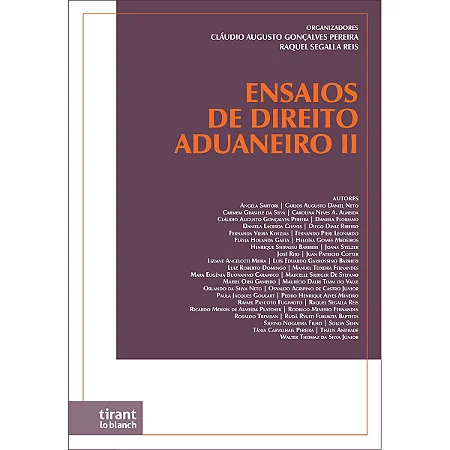 Cláudio Augusto Gonçalves PEREIRA; Raquel Segalla REIS (Org.). Ensaios de Direito Aduaneiro II. São Paulo: Tirant lo Blanch, 2023.
Juan David Barbosa MARIÑO (Dir.). La valoración aduanera. Bogotá: ICDT/Tirant lo Blanch, 2023.
Tânia Carvalhais PEREIRA (Coord.). Direito Aduaneiro. Coletânea de Textos. Lisboa: UC, 2022.
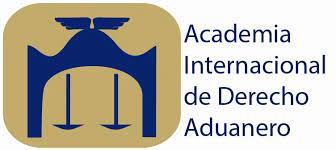 Publicaciones Aduaneras (2019-2023)
Otras obras
José RIJO. Derecho Aduanero de la Unión Europea: Notas del Marco Normativo, Doctrinario y Jurisprudencial. Tarragona: Arola, 2019.
Tânia Carvalhais PEREIRA. Direito Aduaneiro Europeu - vertente tributária. Lisboa: Universidade Católica, 2020.
Hector Hugo JUÁREZ ALLENDE. La Organización Mundial de Aduanas - pasado, presente y futuro. Buenos Aires: Tirant lo Blanch, 2021.
Ricardo Méndez CASTRO. Cumplimiento de las regulaciones no arancelarias. Ciudad de México. Tirant lo Blanch, 2023.
Fernando DE MATEO et. al. México en el nuevo orden comercial global. 2023.
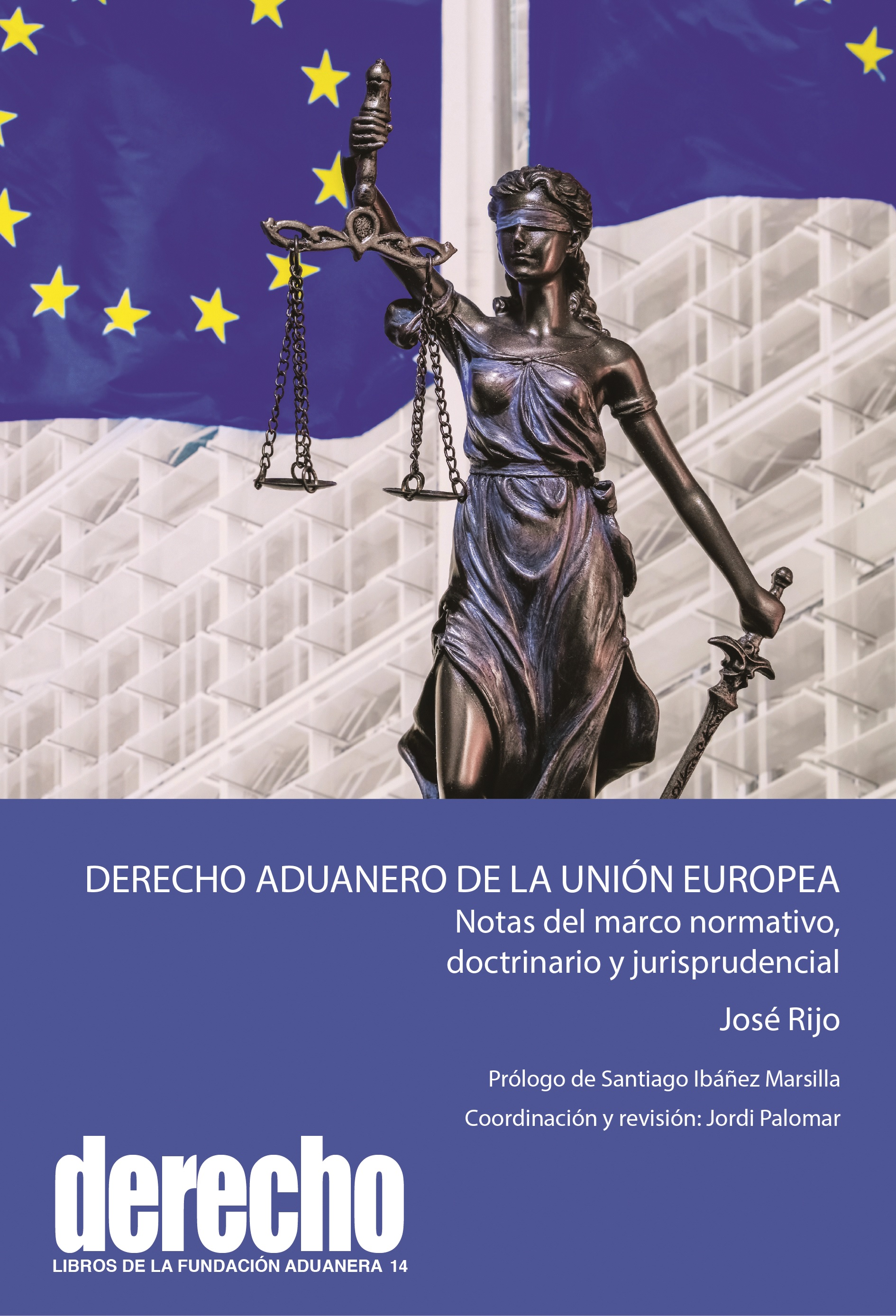 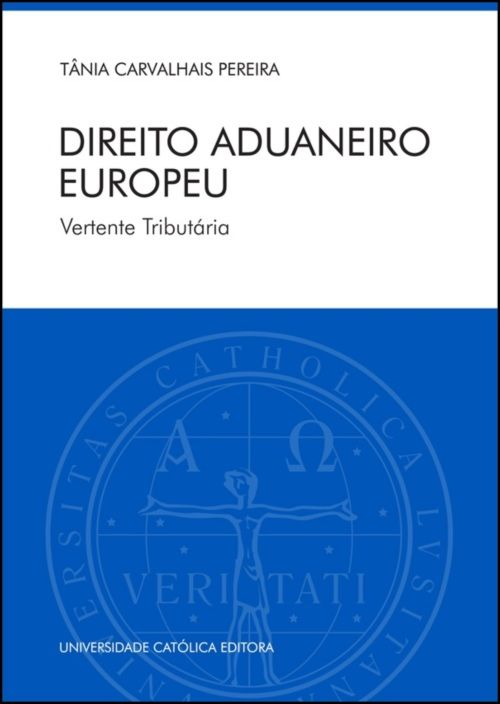 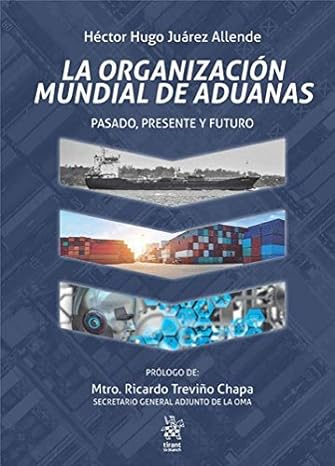 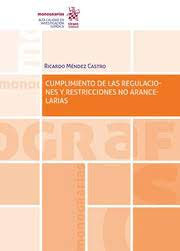 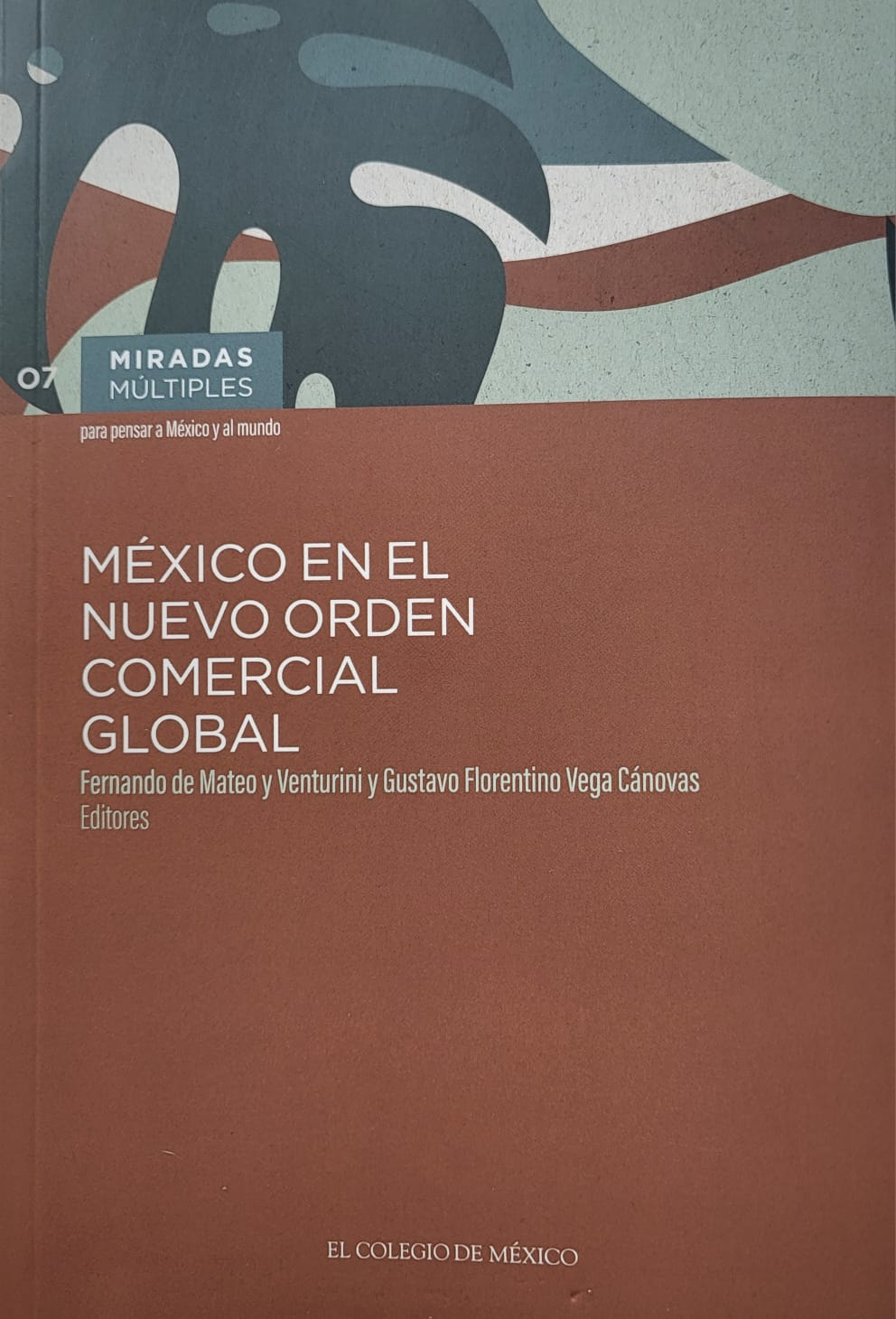 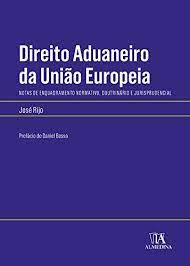 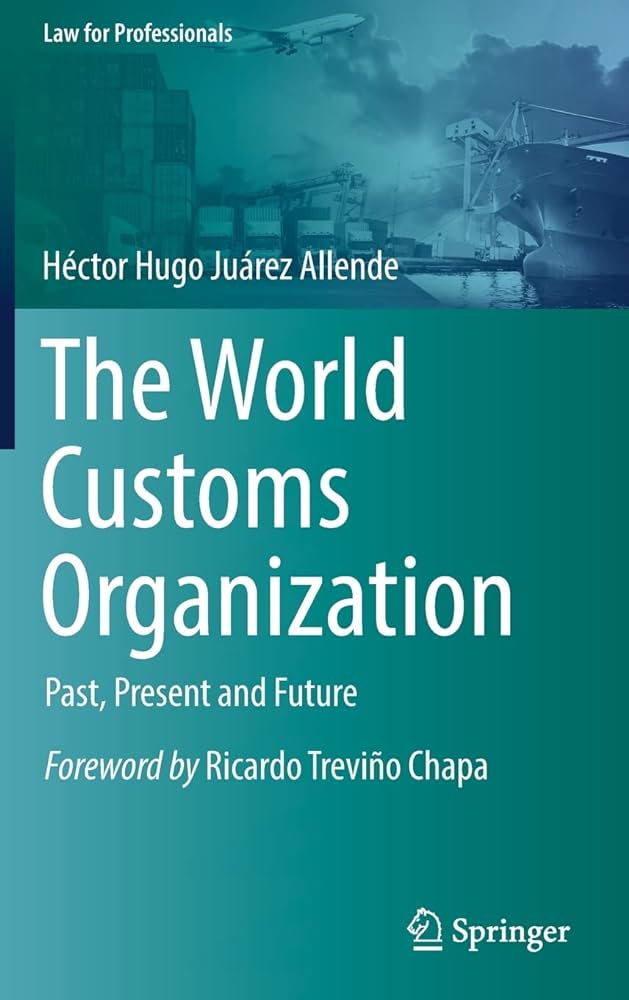 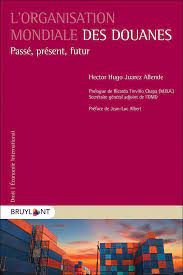 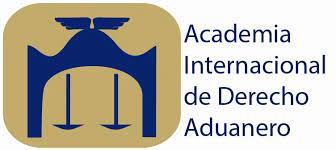 Publicaciones Aduaneras (2019-2023)
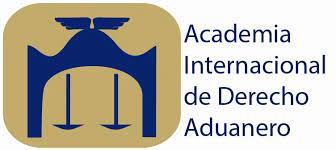 Gracias.